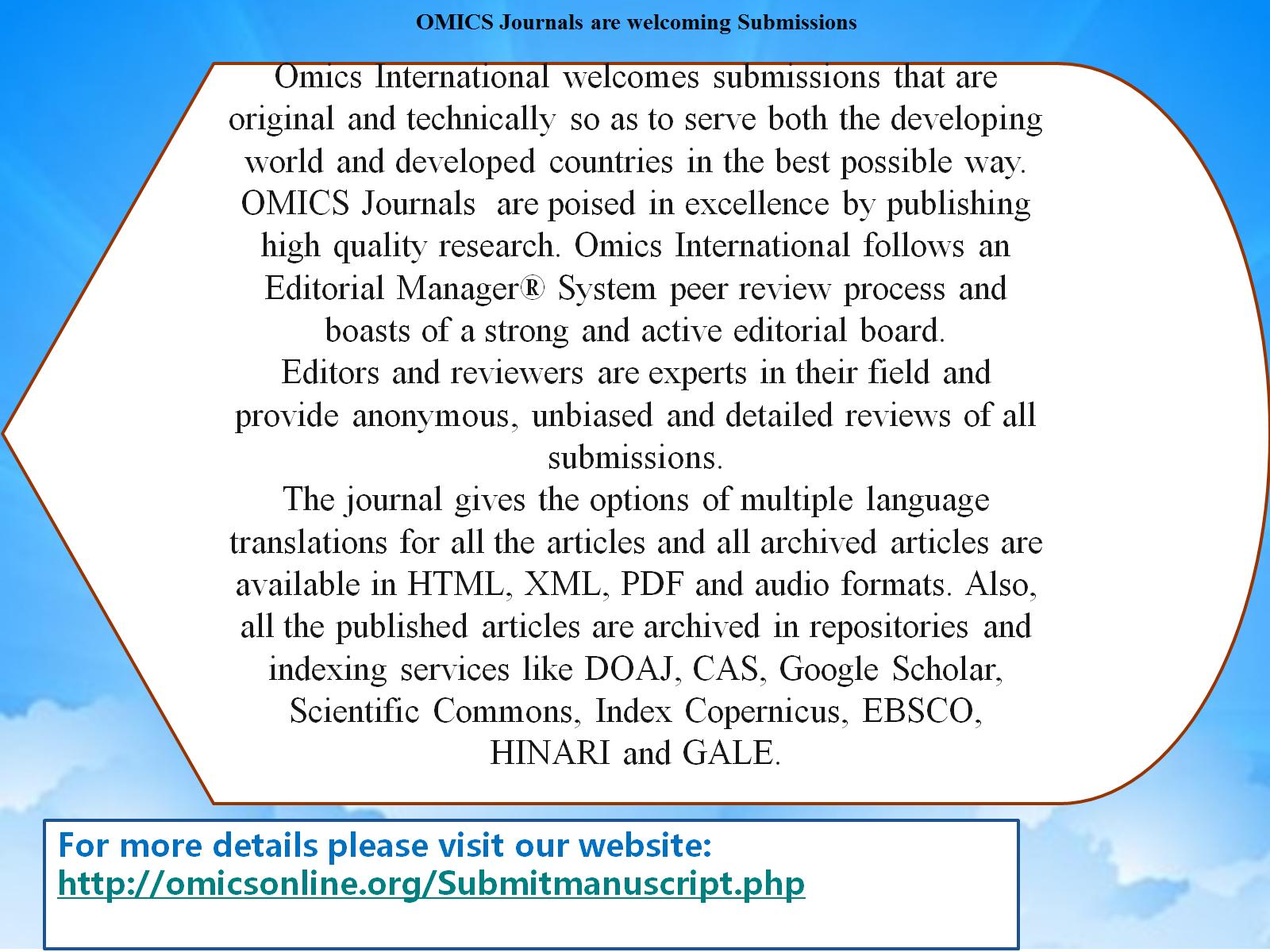 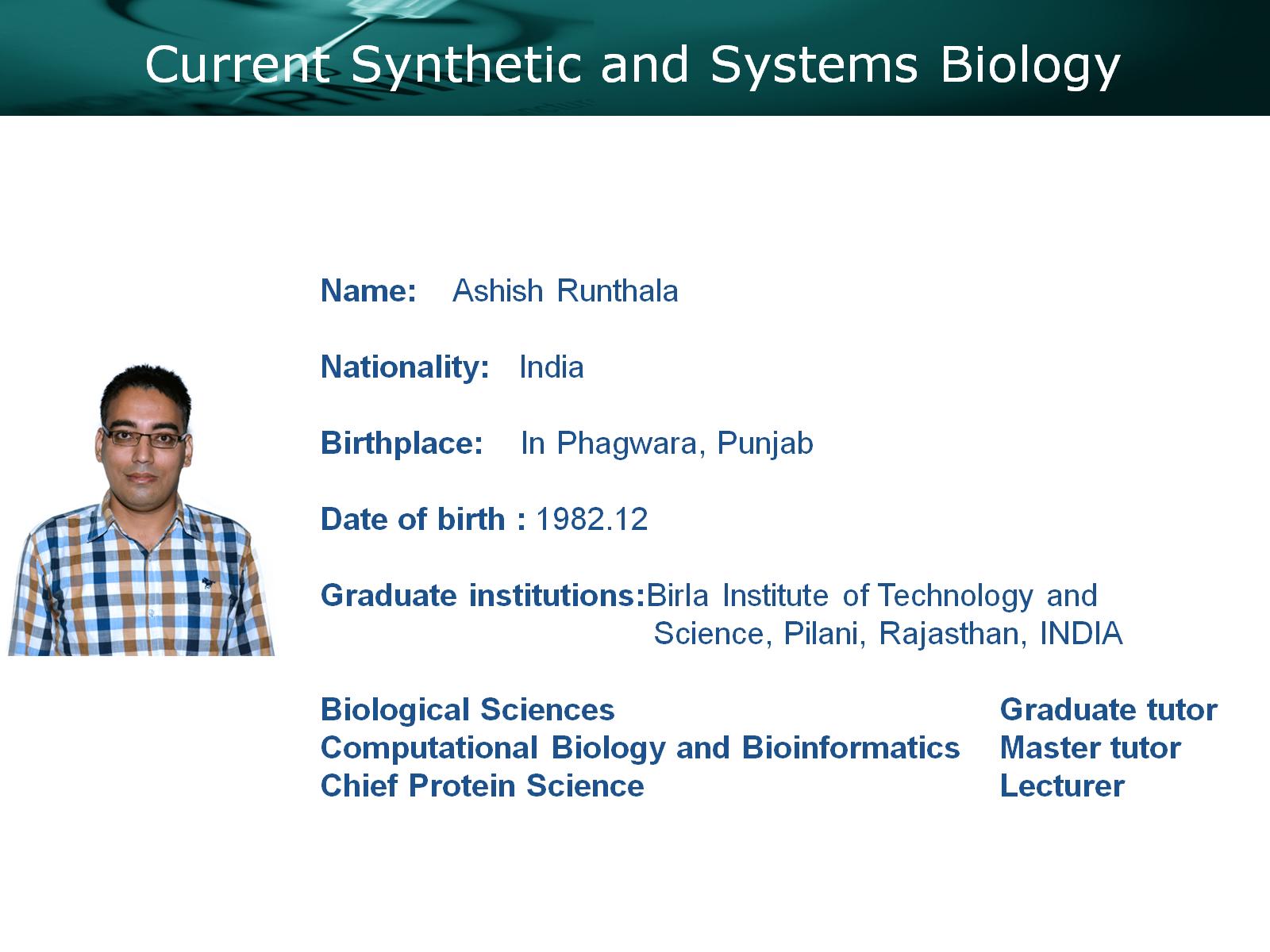 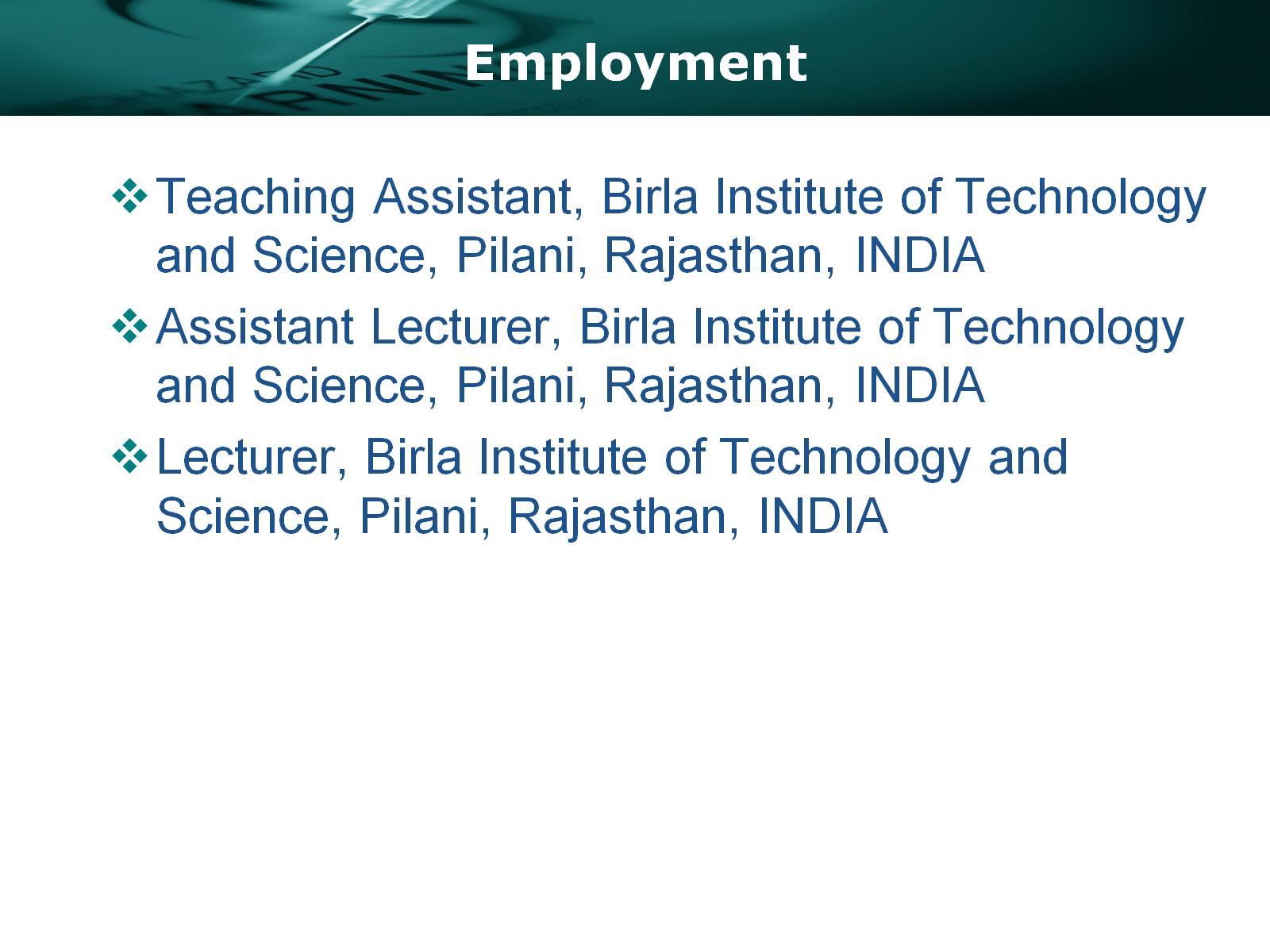 Employment
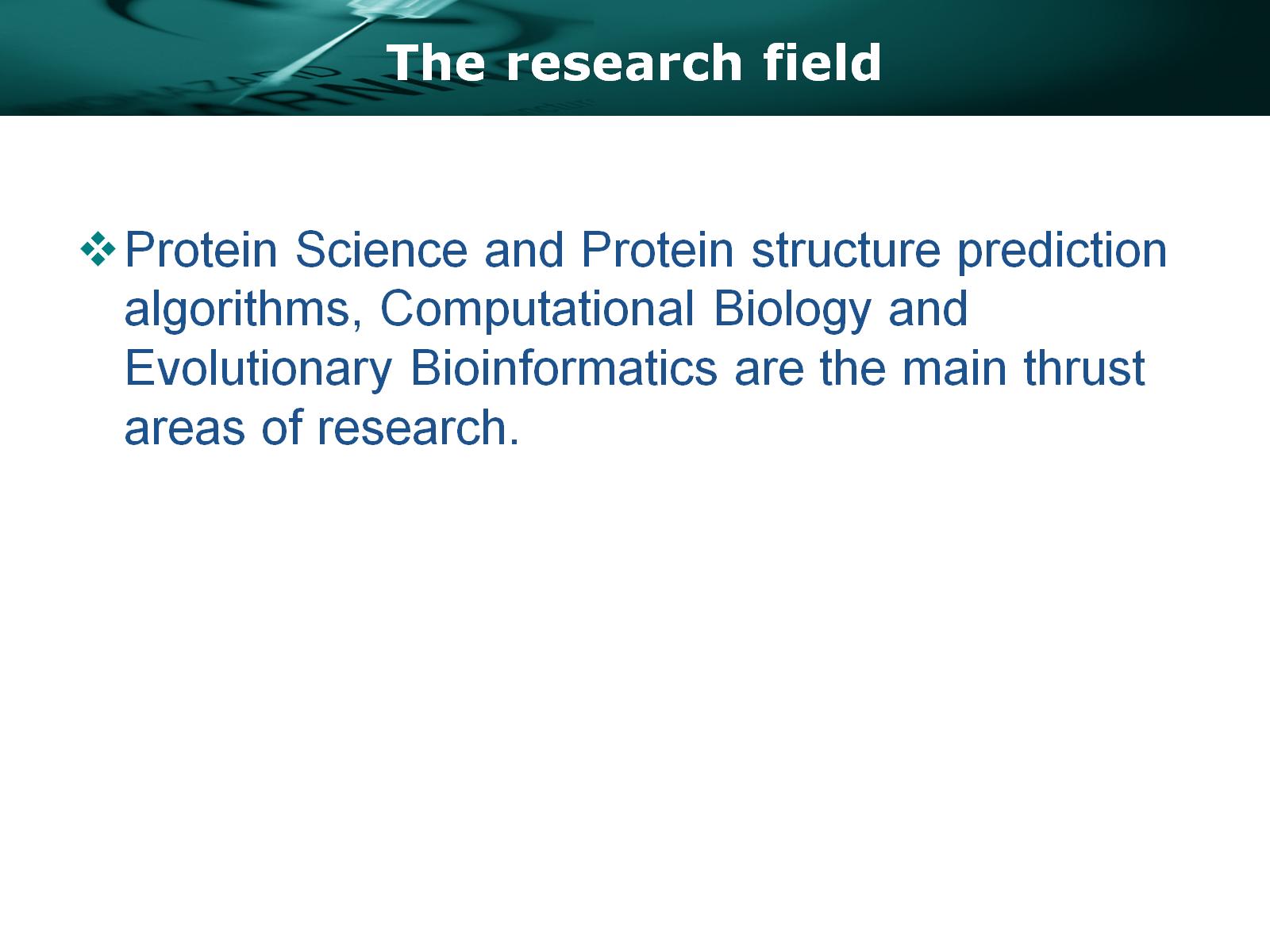 The research field
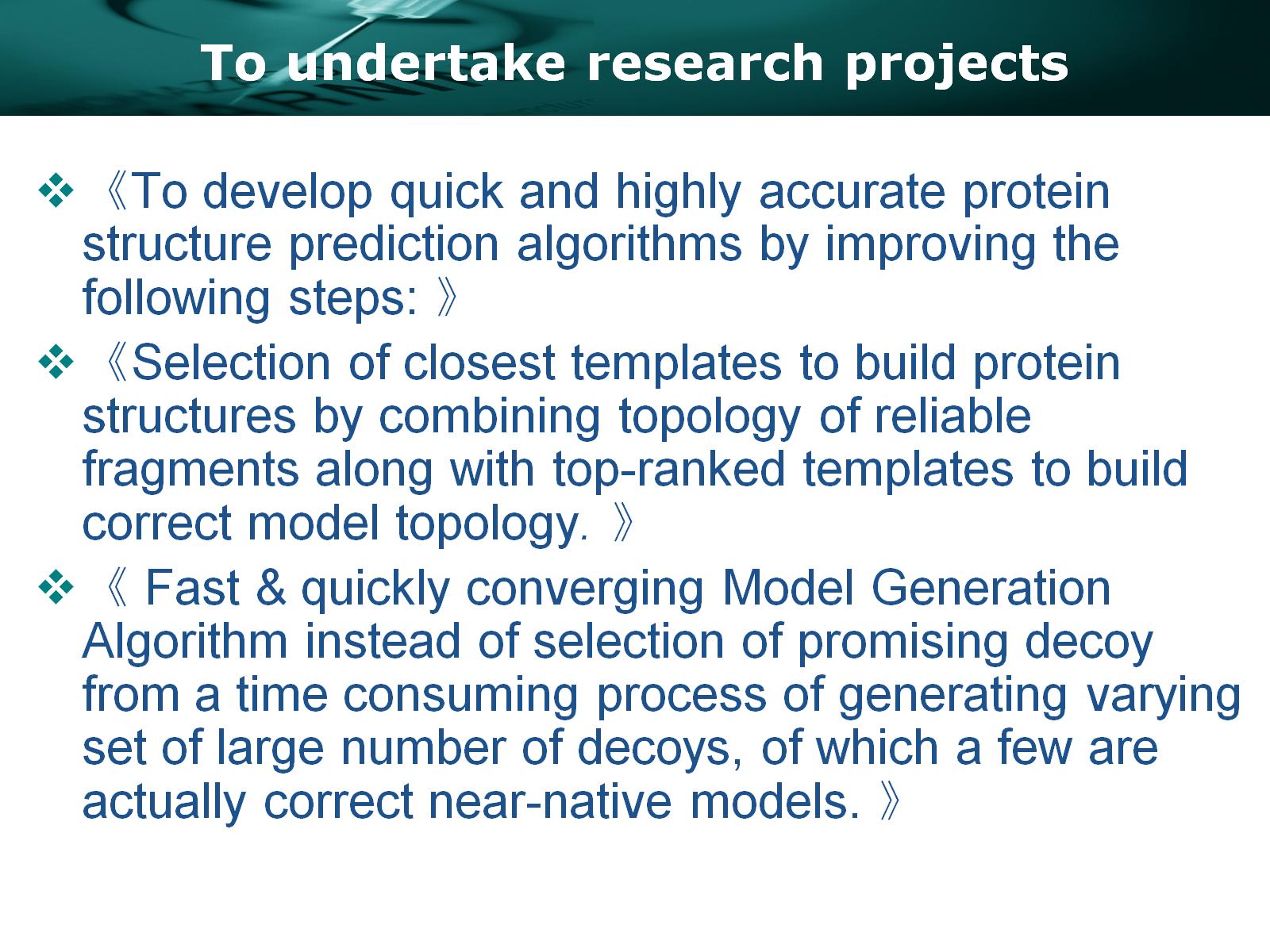 To undertake research projects
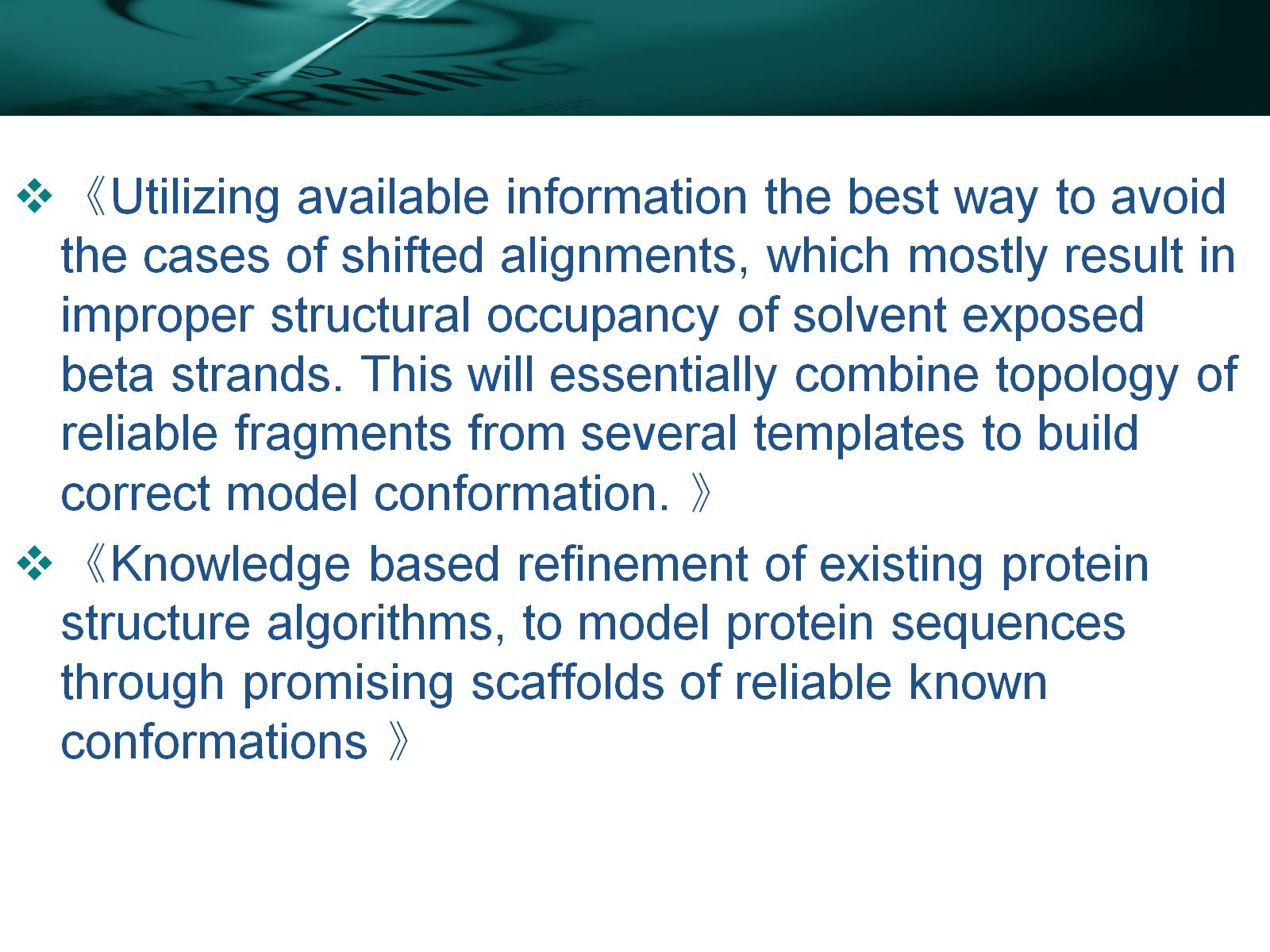 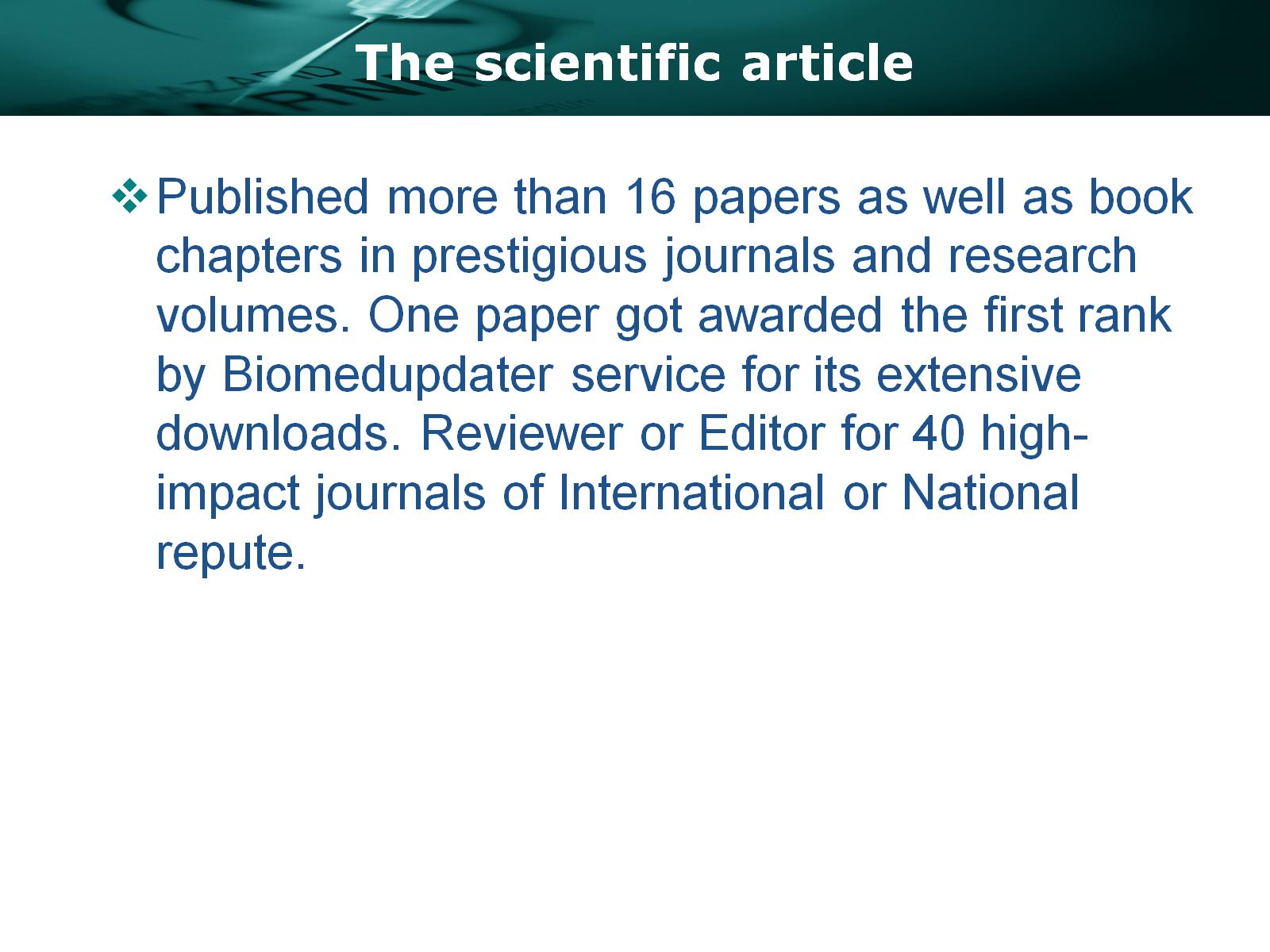 The scientific article
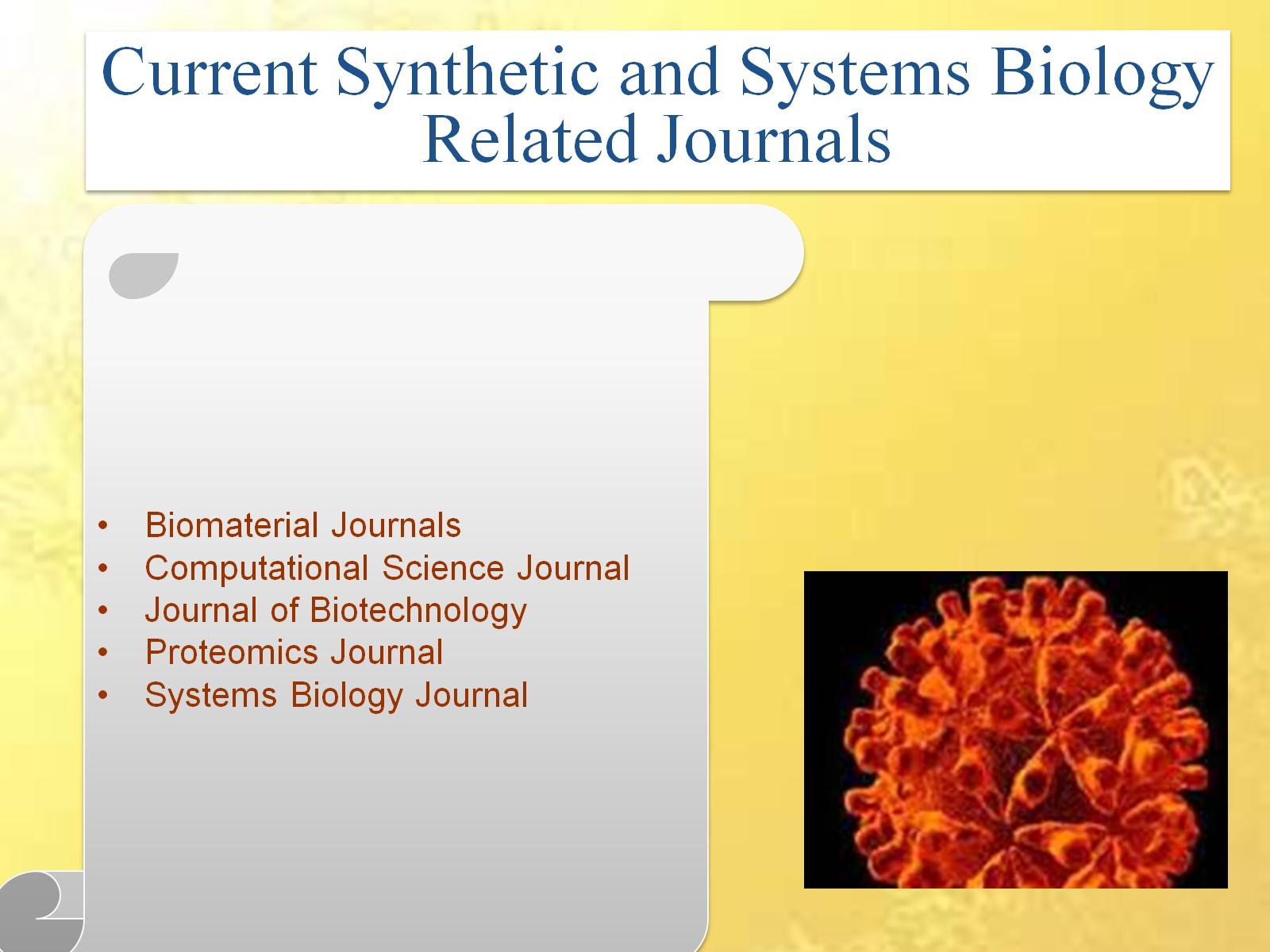 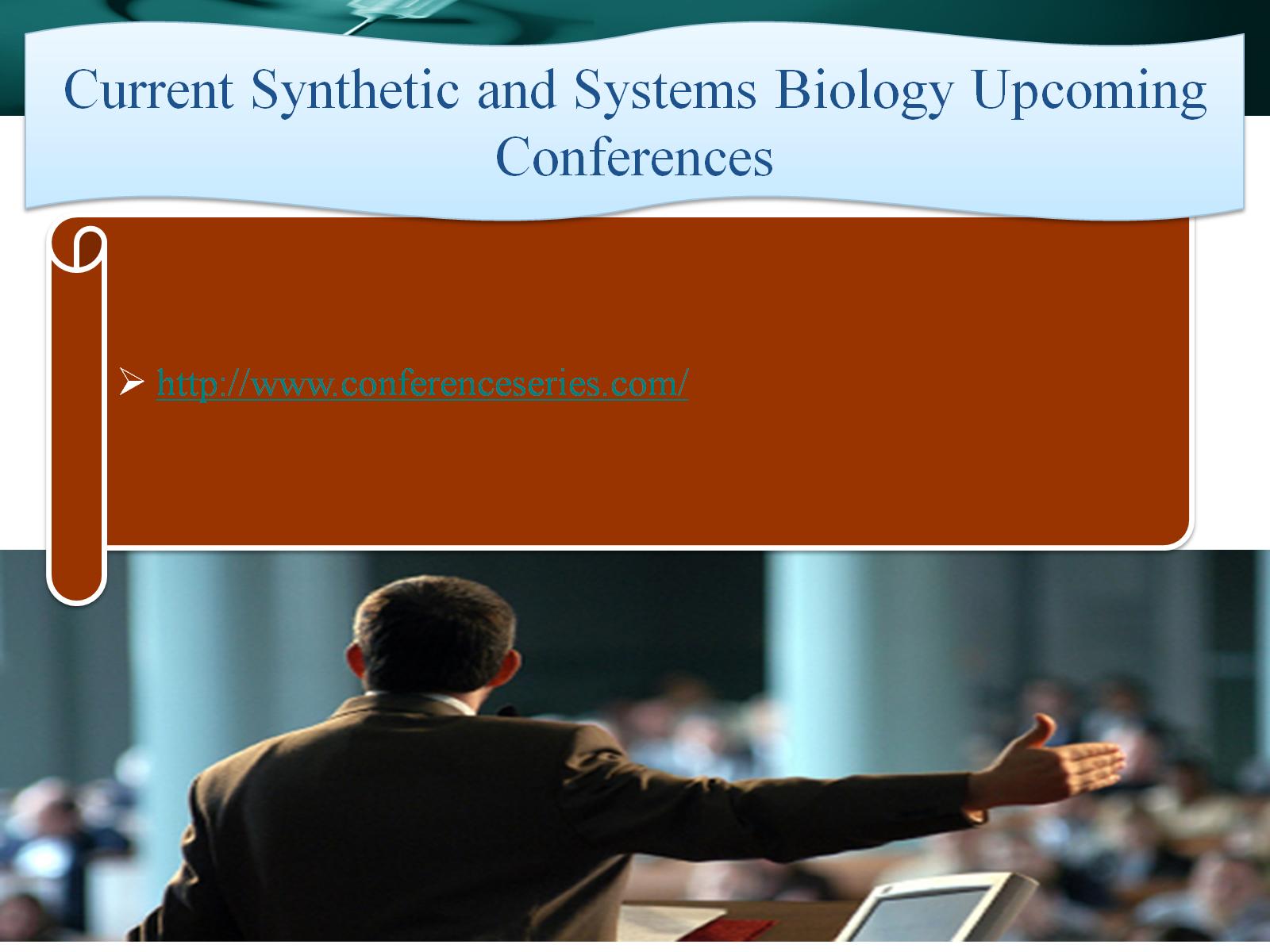 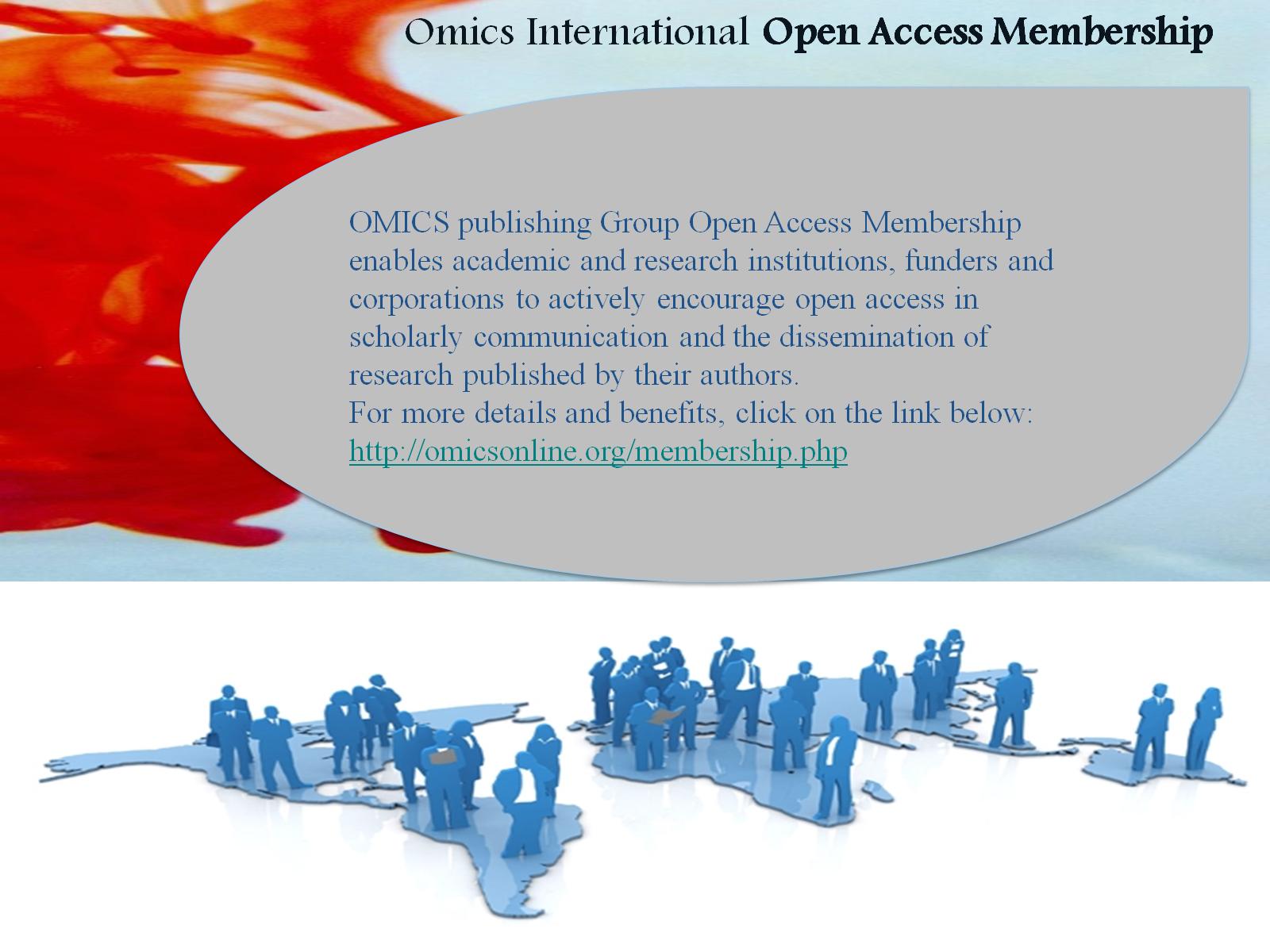